Tuning Acid Strength in Amorphous Aluminosilicates with Oxygen Vacancies

Rishi Verma,1 Charvi Singhvi,1 Amrit Venkatesh,2 and Vivek Polshettiwar1,* 
Department of Chemical Sciences, Tata Institute of Fundamental Research (TIFR), India; 2. National High Magnetic Field Laboratory, FSU

Funding Grants: K.M. Amm (NHMFL, NSF/DMR-2128556), V. Polshettiwar (DAE, Government of India, 12-R&D-TFR-RTI4003)
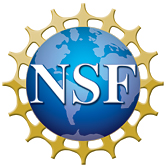 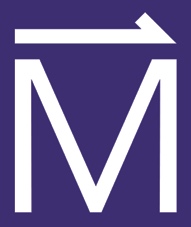 Finding solid materials with both high porosity and strong acidity is a significant challenge in the design of heterogeneous catalysis. Crystalline zeolites are known for their strong acidity, but their small pores limit access to active sites. Conversely, mesoporous amorphous aluminosilicates have larger pore sizes, but typically have low acidity. In this study, we demonstrate that introducing defects, specifically oxygen vacancies, can enhance the acidity of amorphous acidic aluminosilicates (AAS). This approach improves both the effectiveness and accessibility of their active sites, addressing the challenge of balancing porosity and acidity and paving the way for the design of more efficient catalysts for various chemical reactions.

In this work, we utilized high-field solid-state nuclear magnetic resonance (ssNMR) spectroscopy at the MagLab to investigate structural changes in defective amorphous acidic aluminosilicates (D-AAS), in which oxygen vacancy defects were introduced. 27Al, 17O, and 1H ssNMR spectra were acquired at 18.8 T (800 MHz) due to the significantly enhanced spectral resolution at this high field (Fig. 1). The powerful analytical capabilities at the MagLab are demonstrated, with notable shifts in 1H ssNMR spectra indicating changes in hydrogen bonding and formation of new hydroxyl species, 27Al ssNMR revealing alterations in aluminum coordination environments upon introducing defects, and 17O ssNMR showing how water interacts with defect sites, linking structural modifications to acidity changes.

This research shows how manipulating defects in amorphous aluminosilicates can enhance their acidity, opening doors to the creation of new and improved catalysts. These advancements could lead to more efficient industrial processes and help tackle environmental challenges associated with many heterogeneous catalytic techniques.
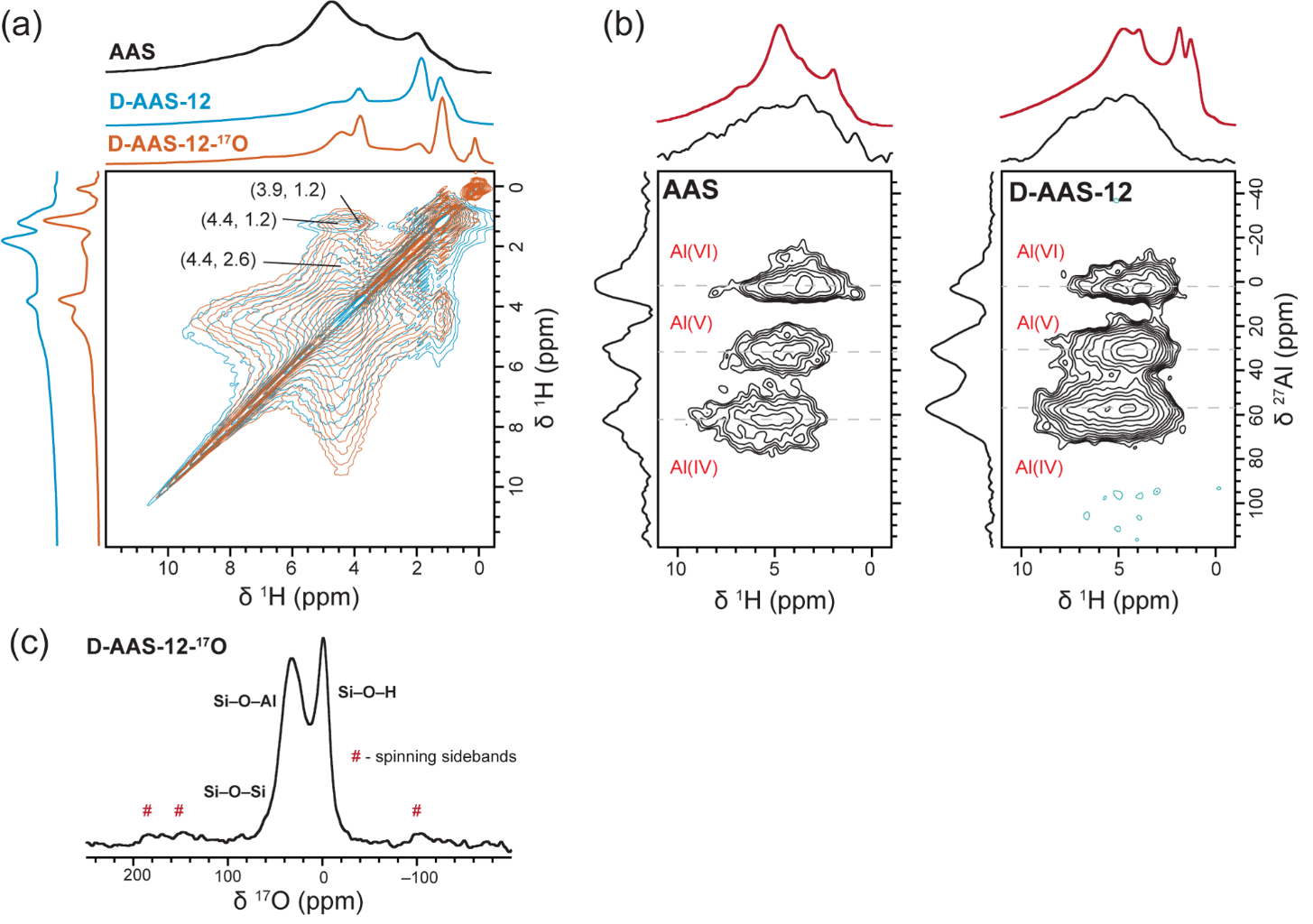 Fig. 1. (a) Overlay of 2D 1H-1H spin diffusion spectra of D-AAS-12 (blue) and D-AAS-12-17O (orange). (b) 2D 27Al→1H D-RINEPT spectra of AAS and D-AAS-12. 1D 1H MAS NMR spectra are overlaid in black and red. (c) 1D 17O ssNMR spectrum of D-AAS-12-17O.
Facilities and instrumentation used: NMR User Program: NMR experiments were run at 18.8 T (800 MHz) with 3.2 mm HXY and 1.3 mm HXY probes designed and built at the MagLab.
Citation: Verma, R.; Singhvi, C.; Venkatesh, A.; Polshettiwar, V., Defects tune the acidic strength of amorphous aluminosilicates, Nature Communications, 15 (1), 6899 (2024) doi.org/10.1038/s41467-024-51233-9
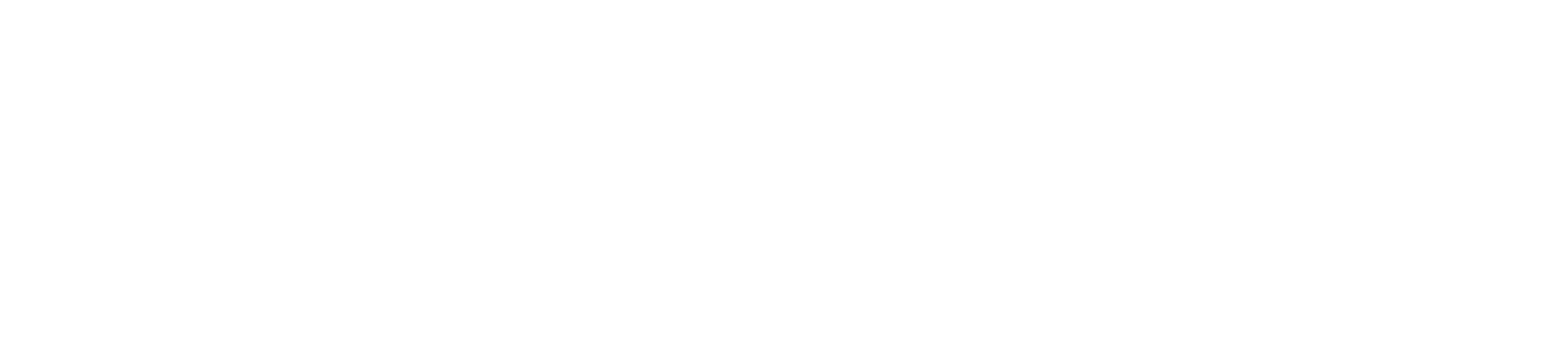 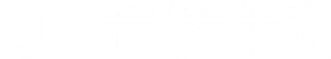 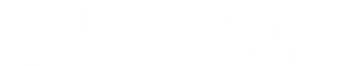 Tiny Defects in Amorphous Aluminosilicates Can Speed Up Chemical Reactions 

Rishi Verma,1 Charvi Singhvi,1 Amrit Venkatesh,2 and Vivek Polshettiwar1,* 
Department of Chemical Sciences, Tata Institute of Fundamental Research (TIFR), India; 2. National High Magnetic Field Laboratory, FSU

Funding Grants: K.M. Amm (NHMFL, NSF/DMR-2128556), V. Polshettiwar (DAE, Government of India, 12-R&D-TFR-RTI4003)
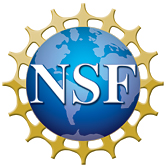 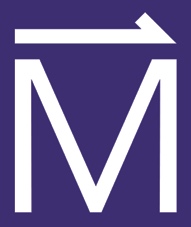 What is the finding? Amorphous aluminosilicates (AAS) are made of aluminum, silicon, and oxygen with disordered, glass-like atomic structures. This work explores how to create tiny "defects" in AAS to make them better at speeding up chemical reactions. By removing certain oxygen atoms through a special process, researchers developed a modified material, D-AAS-12, which proved highly effective in reactions like breaking down styrene oxide and making Vesidryl, a compound used in pharmaceuticals.

Why is this important? This research shows that creating the right number of defects in materials can speed up chemical reactions by increasing acidity. By improving the acidity of amorphous aluminosilicates, scientists can design better catalysts for specific chemical processes. These advancements could make industrial production more efficient, reduce waste, save energy, and promote more sustainable practices.

Why did this research need the MagLab?  This work needed the MagLab because its powerful high-magnetic field solid-state nuclear magnetic resonance (NMR) instruments can be used to study materials at the atomic level [including the elements aluminum (Al), oxygen (O), and hydrogen(H)]. These special NMR instruments help researchers see a molecular-level view, illuminating how tiny defects in catalysts can impact their structure, acidity, and performance—valuable insights for improving their use in industry!
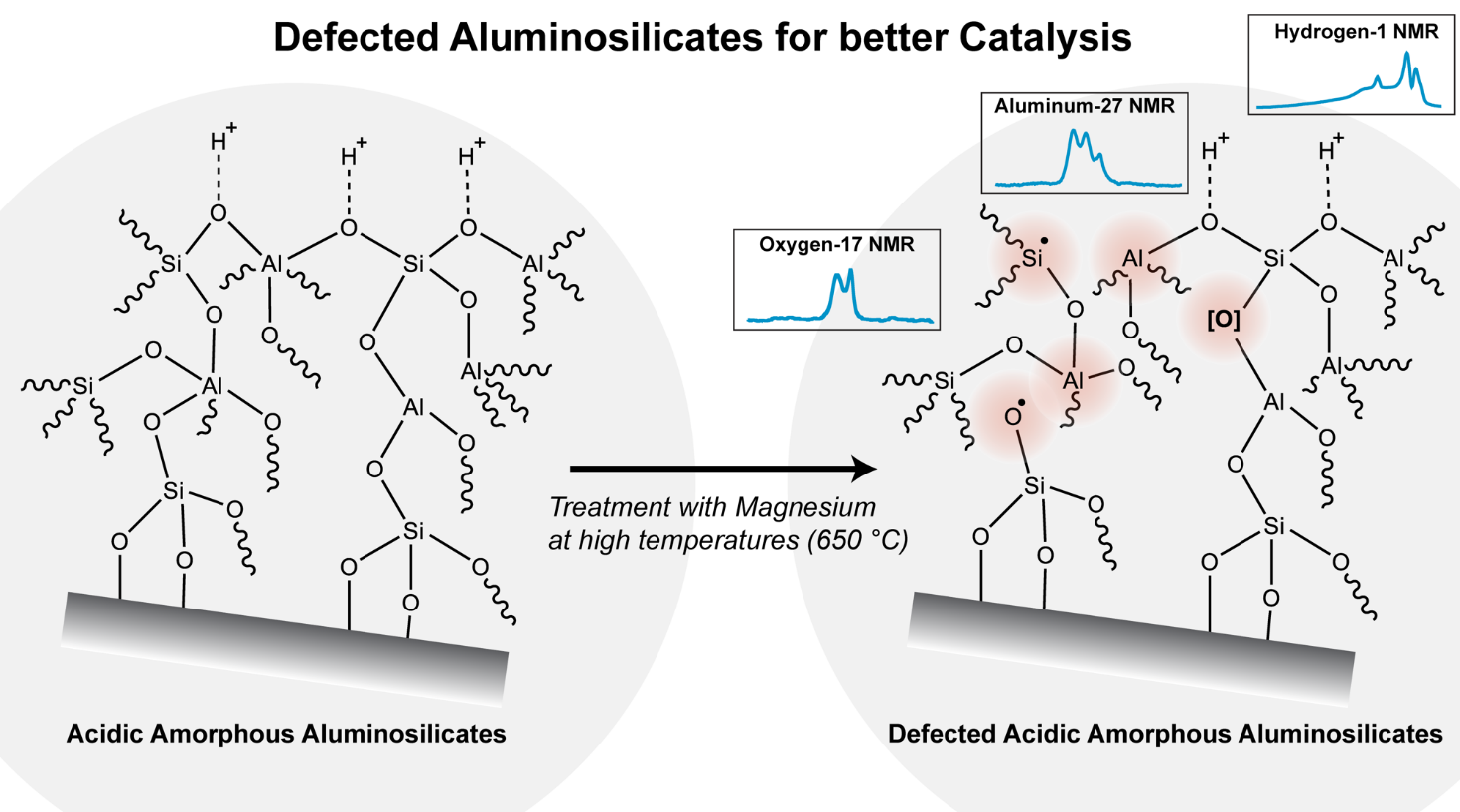 Fig 2. Schematic representation of the introduction of defects in acidic amorphous aluminosilicates. Insets show high-magnetic field aluminum-27, oxygen-17 and hydrogen-1 (27Al, 17O, 1H) solid-state NMR spectra that were used to probe the defects.
Facilities and instrumentation used: NMR User Program: NMR experiments were run at 18.8 T (800 MHz) with 3.2 mm HXY and 1.3 mm HXY probes designed and built at the MagLab.
Citation: Verma, R.; Singhvi, C.; Venkatesh, A.; Polshettiwar, V., Defects tune the acidic strength of amorphous aluminosilicates, Nature Communications, 15 (1), 6899 (2024) doi.org/10.1038/s41467-024-51233-9
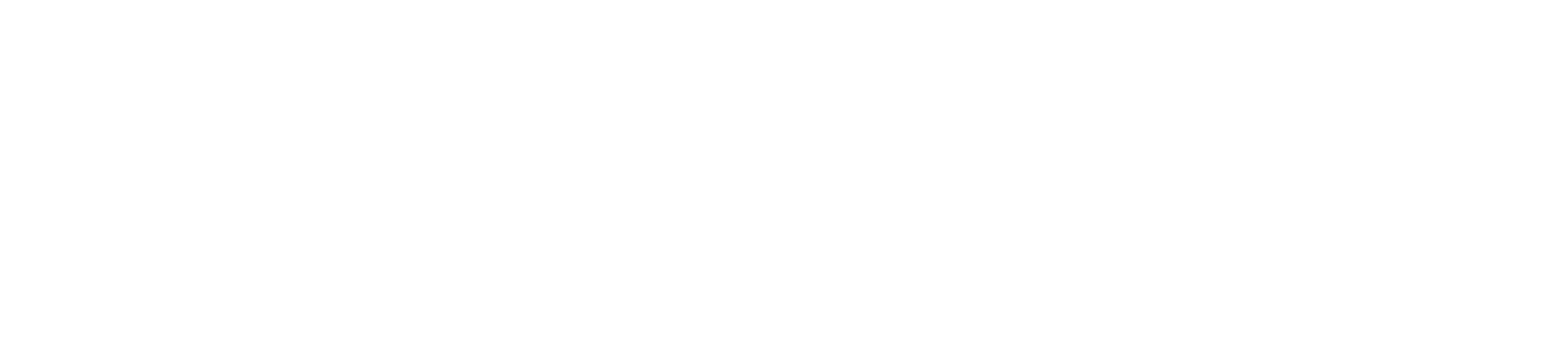 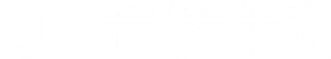 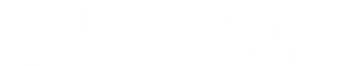